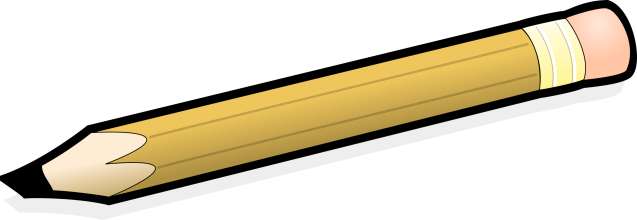 This pencil is short.
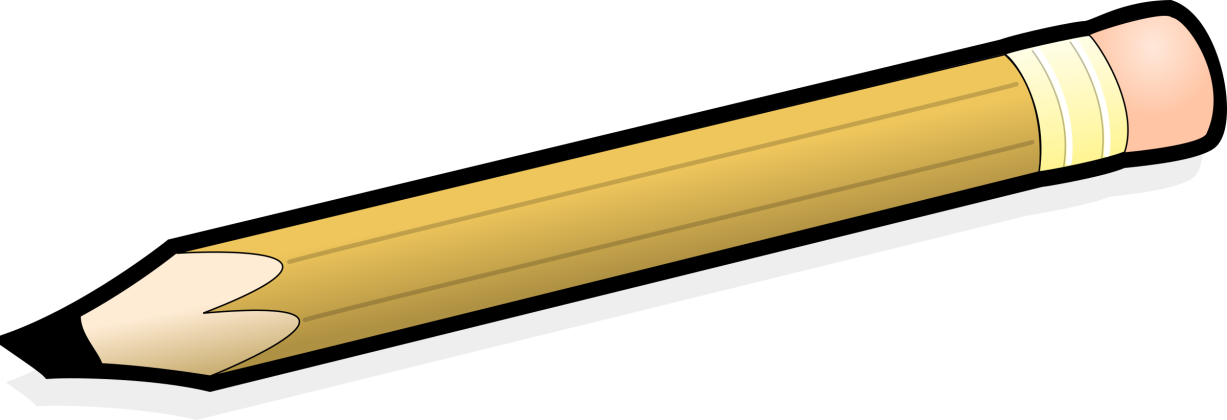 This pencil is long.
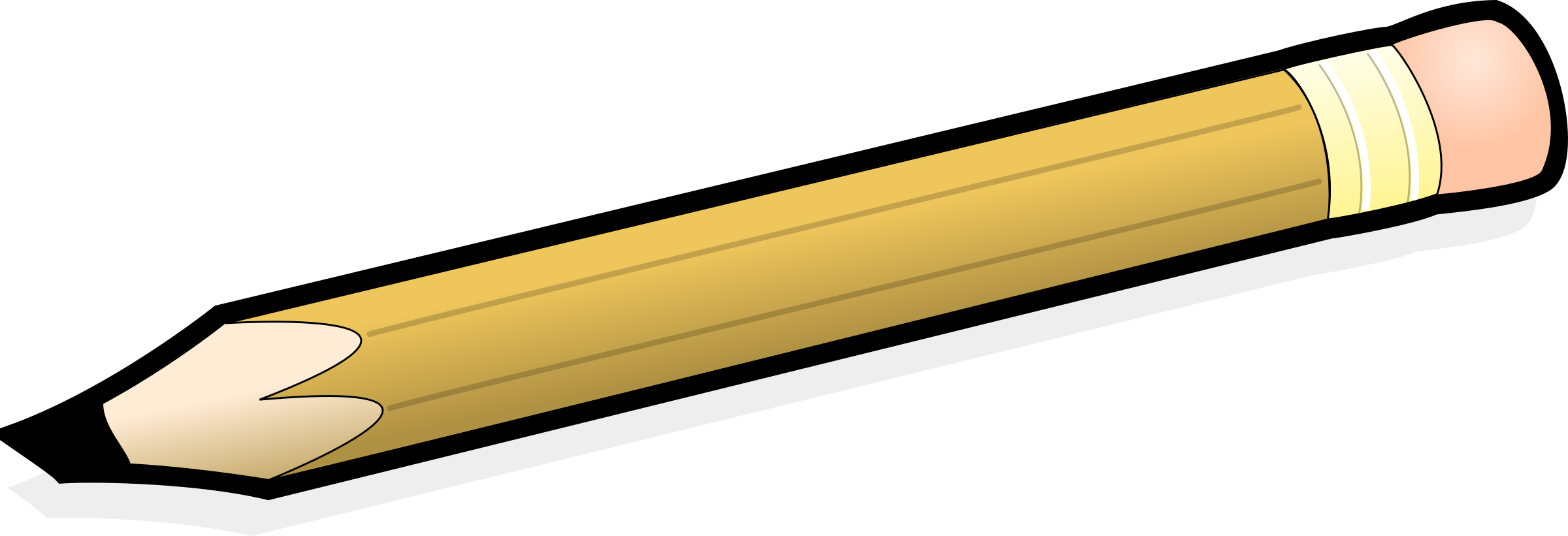 This pencil is even longer.
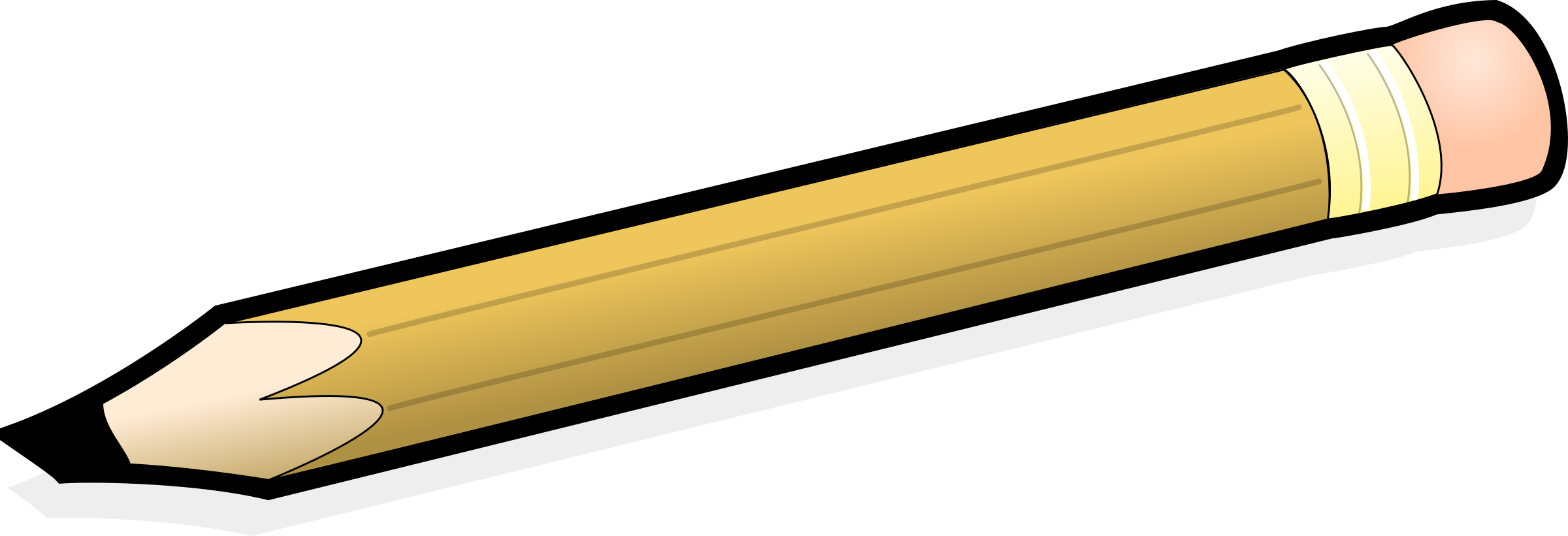 This pencil is the longest.
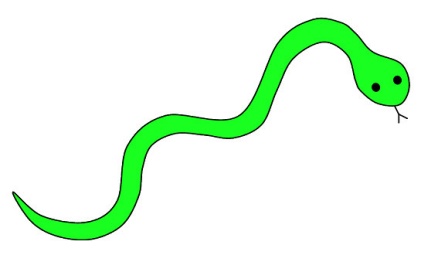 This snake is short.
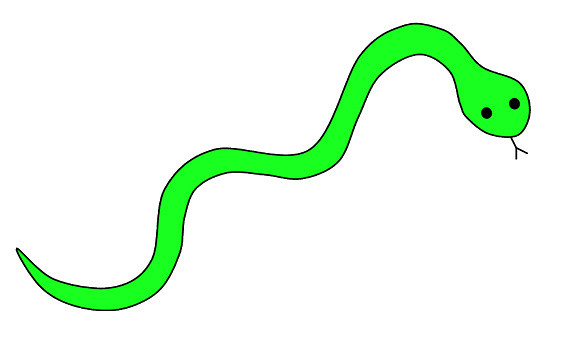 This snake is long.
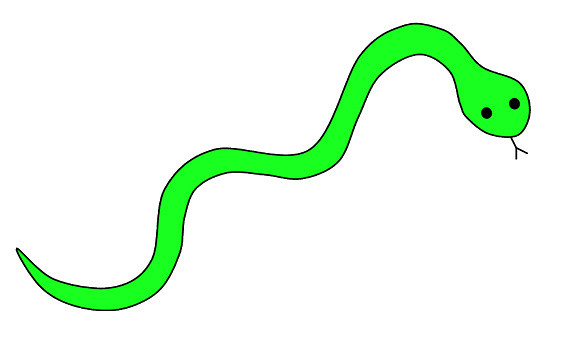 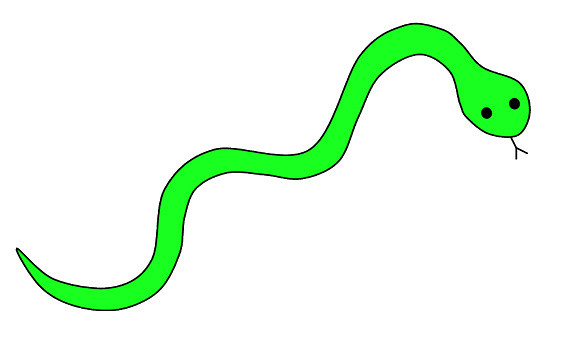 This snake is even longer.
This snake is the longest.
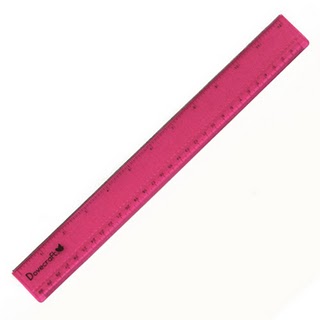 This ruler is short.
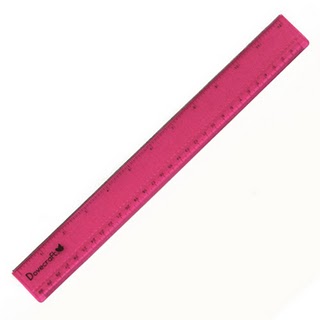 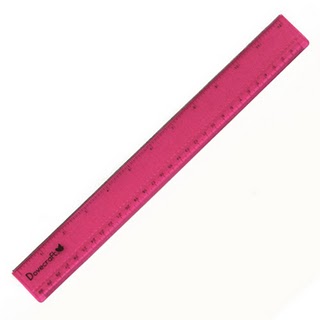 This ruler is long.
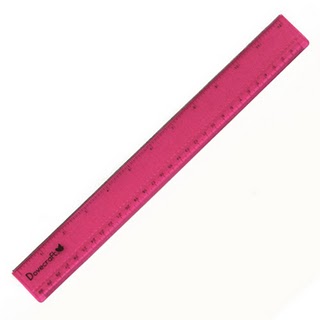 This ruler is even longer.
This ruler is the longest.
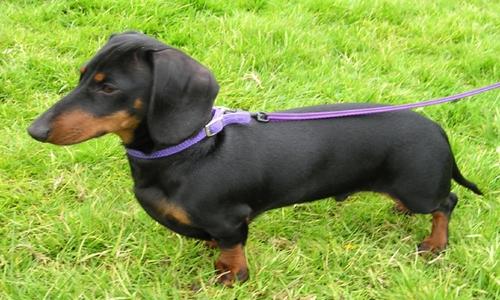 This dog is short.
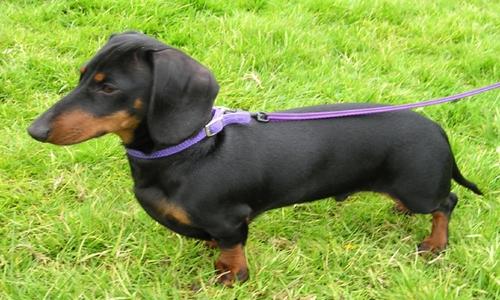 This dog is long.
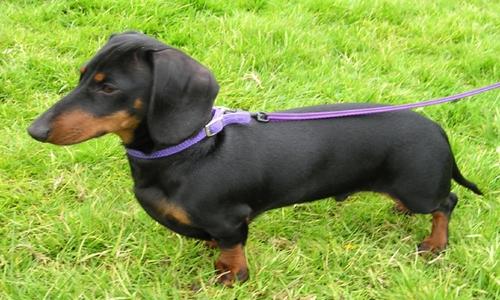 This dog is even longer.
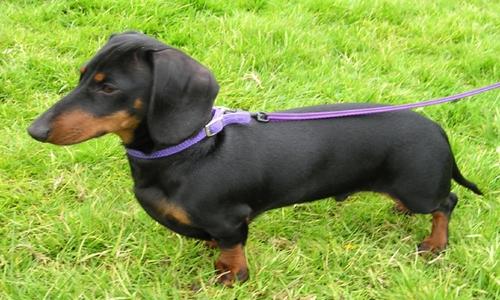 This dog is the longest.
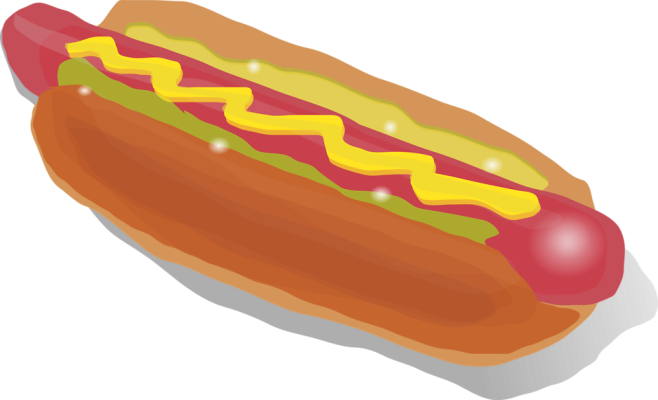 This hotdog is short.
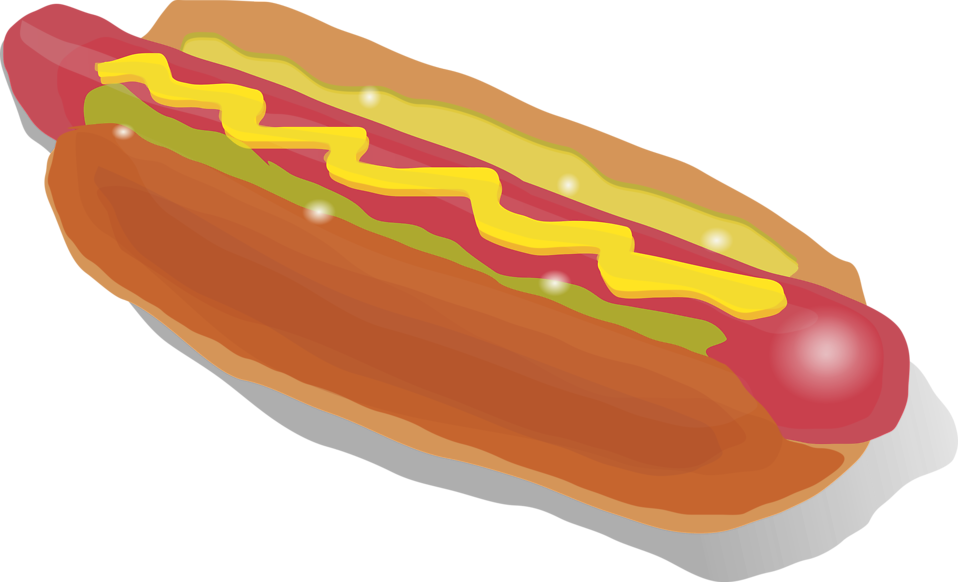 This hotdog is long.
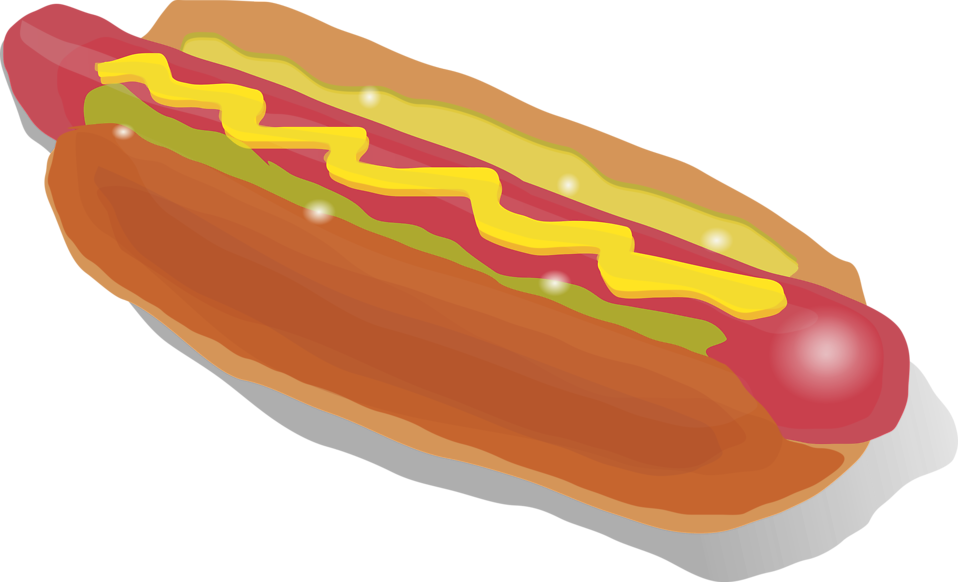 This hotdog is even longer.
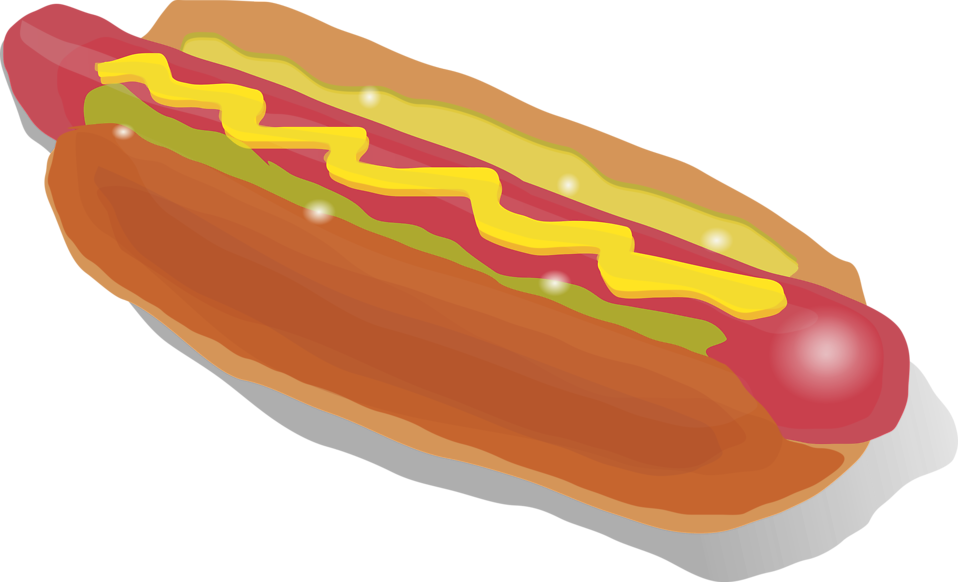 This hotdog is the longest.
This bone is short.
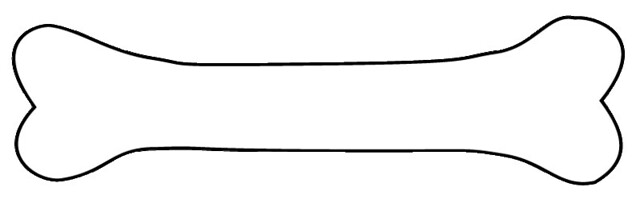 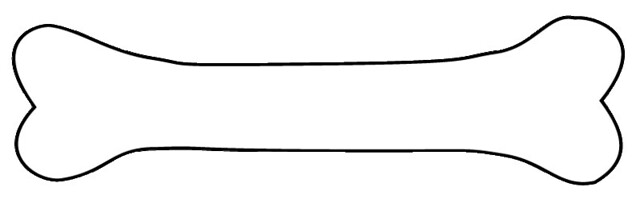 This bone is long.
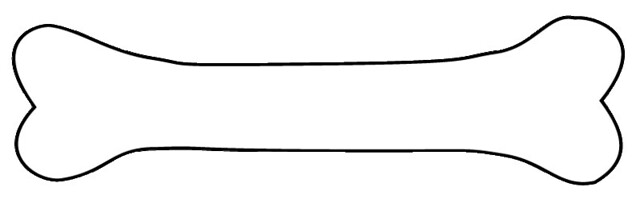 This bone is even longer.
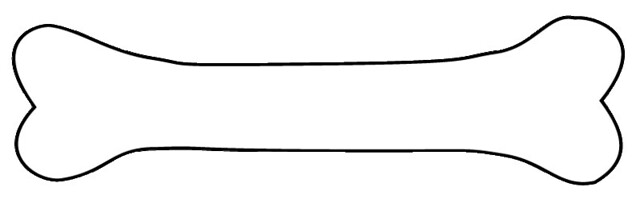 This bone is the longest.